Writing
Individual Support Plans

Early Years SEND team
Aims and objectives
To understand what an individual support plan is and how it is used
To consider a child centered approach when setting outcomes for children
To continuously engage within the graduated response to support children to develop and reach their potential.
Your role as SENCO
You must be familiar with the code of practice and have arrangements in place to identify and support children with SEND
Actively engaging in the graduated response to ensure each child is receiving appropriate support to make good progress
It is not your job to always work with the child but to co-ordinate support, model practice and work with parents. The child must still have a key professional who supports their day-to-day needs
Ensure appropriate provision is in place for children and continually review this as children’s needs develop over time
Applying for funding, co-ordinate requests for support to other services, apply for an EHCP in a timely manner with sufficient evidence
Attend training/networks and support staff.
[Speaker Notes: The setting should be anticipatory to childrens SEND needs not reactionary – best practice supports new children starting
Also your role to identify gaps in other staff training or make recommendations]
Your role as a key person
Build a connection with the child offering a safe and secure relationship which allows them to independently explore and feel reassured
Tune into the child, observe their interests and motivations in play
Pay attention to how the child is learning and when they're not making expected progress
Have daily conversations with parents include the delights, surprises and 'wow' moments as well as the regular day-to-day routine
Know the plan for your key child and actively take steps through this to help the child develop and reach their potential
Share the plan with anyone who will also be supporting the child
Ask for help/to be shown specific activities that might be new to you.
[Speaker Notes: The parent may not be aware that their childs development is anything but typical at the moment so this requires sensitivity. Little and often, I noticed.... does she do that at home too? 
Concerns may not always be related to SEND needs, experiences in the wider world have considerable impact on behaviour]
Graduated Response
As a setting you should adopt a graduated approach with four stages of; assess, plan, do and review.

Early identification is Key you must actively work towards removing barriers to education.
[Speaker Notes: Cycle of intervention]
AssessHow do we make assessments?
Use observations and characteristics of learning to identify strong themes of play and schemes
Use your professional knowledge to understand  developmental norms and children's differences
Use the Ordinarily Available Provision document (OAP), toolkits and checklists 
Use discussions with parents to inform practice
All staff can contribute to the assessment with their combined knowledge.
Next steps
Combine your assessments of the child to help plan the best next steps that meet the child's needs.
Could the best next step be an individual support plan?
What is an individual support plan (ISP)?
An ISP is an individual support plan that provides specific targets for children with SEND to help them meet their potential development. 
A child will need an ISP if they require additional support that is different to or in addition to children of the same age
ISP will be child-led, generated from the child's strengths and what they can do now, building on their existing skills and abilities 
The ISP is a working document to be referred to and reflected on when supporting children every day.
[Speaker Notes: Don’t be put off by the terminology, some settings call IEP’s , or individual Learning Plans (ILP), personal learning plan]
2. Plan       Writing SEND support plans
The plan should be clear and concise
Plans are made during a meeting with parents, key person and SENCO. Use assessments of what the child can do now and agree developmentally appropriate outcomes that you are all seeking for the child
Include 3 to 4 targets. Keep it simple and achievable
Consider who needs to access the plan
Set a review date, e.g. half termly.
[Speaker Notes: If not seeing progress – Are targets too broad, are the developmentally appropriate, are they being carried out consistently, have you used child's strengths. When are you providing the support so that the child is ready to learn.]
What needs to be on the ISP?
Key information about the child
A summary of their primary SEND needs
The child’s own strengths and interests
Child-centred, child-led outcomes
Examples of strategies/provision required to help the child achieve the desired outcomes
Parents' comments
Review date.
[Speaker Notes: Outcomes must be person centred 
Strategies are separate to outcomes – they are what we are going to do to help the child work towards their outcomes.]
Example
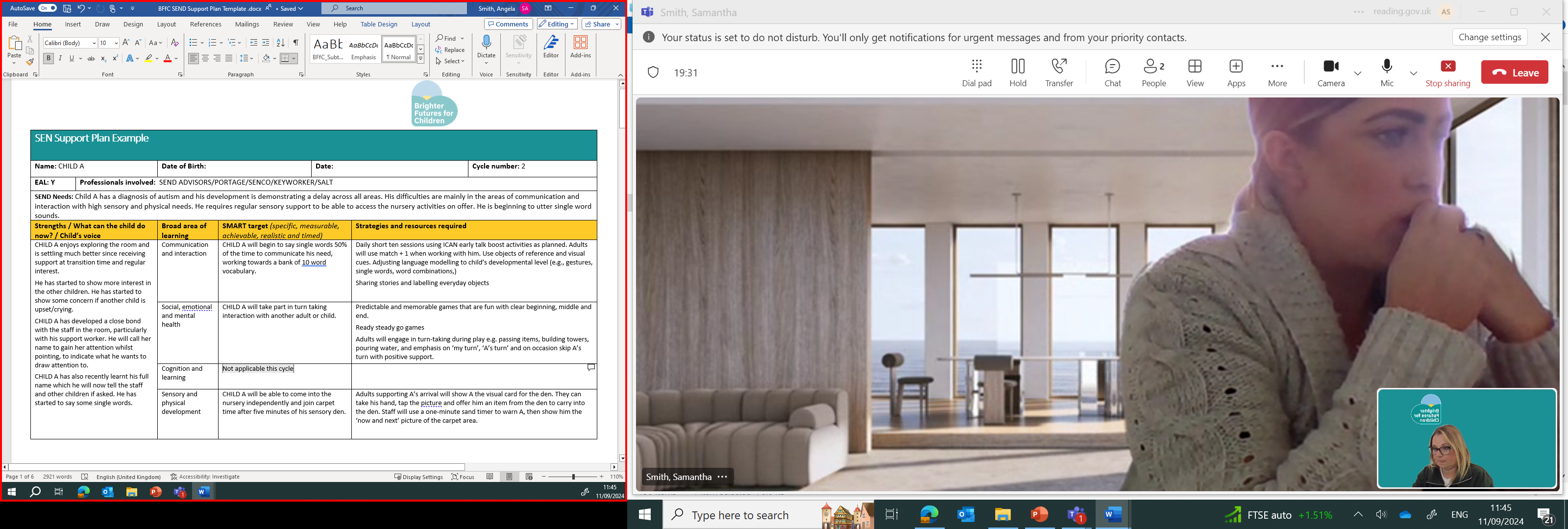 Child-centred outcomes
Personalised, making them specific to the child
Build on the child's strengths as part of their natural next steps.

Example of child centered outcome:
“Max will attend stage 1 attention autism for three minutes, 80% of the time.”
[Speaker Notes: Need to be concrete observable behaviour
Quite often we seen targets of the child can already do
Or targets that are not SMART – cannot be measured or reviewed easily as to whether child is making progress
Targets are vague that is it not clear what staff are supporting as next step 

Consistant with other professionals working with the child ie portage or SLT.]
Outcomes are SMART
[Speaker Notes: Activity together?]
SMART target examples
Child’s views & aspirations
How can we interpret their aspirations and their views into measurable outcomes? 

Use the child’s voice and your observations to break down into outcomes for the child.

E.g. “I want to be Spiderman” = I am good at climbing, strength in gross motor skill, likes to help others.
3. DoImplementing the plan
This refers to the strategies and provision to support the child reach their outcomes
You have a responsibility to meet the child's needs, and this may require adjusting or modifying plans and provision as you go
Consider your approach. Can outcomes also be met in the moment, as part of children's free flow play rather than frequent interruptions?
Who will carry out the plan? 
Who have you shared it with?
[Speaker Notes: The whole team need to be aware of the plan, what happens if you are off sick. Shared responsibility

Environment supports childrens interests

Signed sheet for who has read the iep

Where is it stored?]
4: ReviewsReview meetings held with parents, key person and SENCo
Review the effectiveness of the plan
Provide examples, using observations as evidence 
Add parents' comments about how they have seen progress at home
All staff and SENCO communication is key when reviewing outcomes
State if the target was achieved  - Exceeded/Met/Part Met/Working Towards/Not Met etc
When reviewing the plan be mindful of consistency, environment, future improvements or plans to carry forward targets with some modifications
Updated information included such as upcoming transitions to be planned for, referrals to other professionals, diagnosis, applications for inclusion funding.
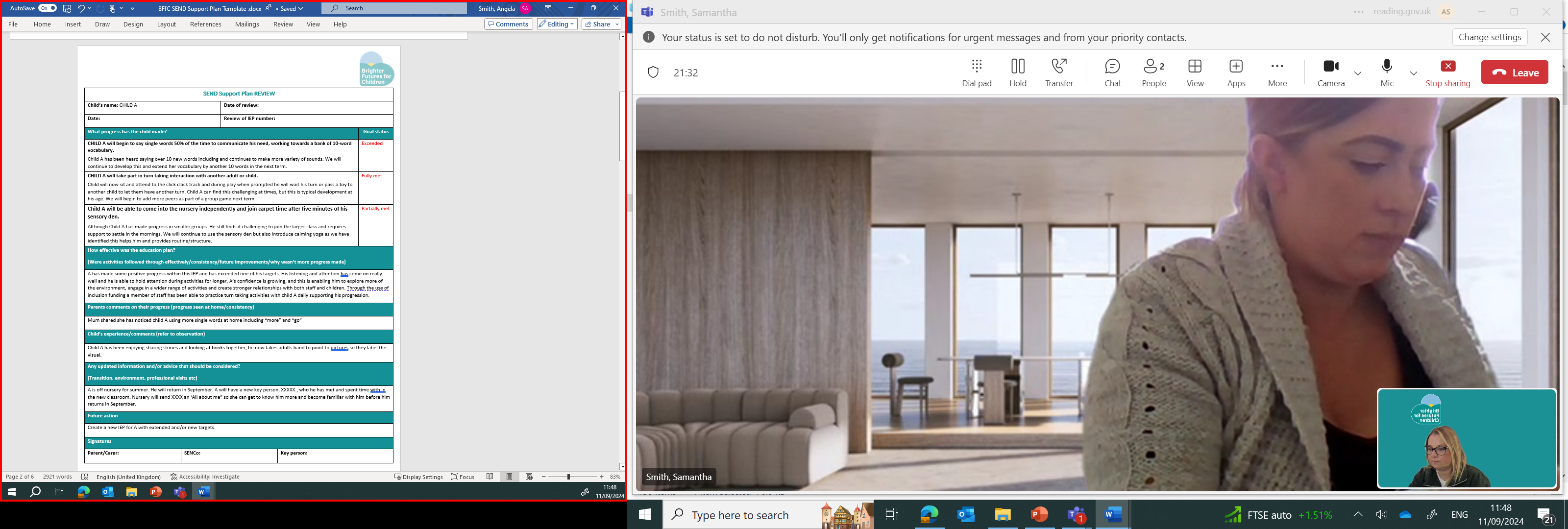 Resources
BFfC Under 5s SEND Website - Under 5s with SEND - Brighter Futures For Children
Practitioner CPD and toolkits-  Under 5s and early years services | Brighter Futures for Children
BFfC ISP and review template
Speech and Language Hub and Toolkits - Speech, Language & Communication Hub - Brighter Futures For Children
Berkshire SALT live online workshops: Children's speech and language therapy workshops (berkshirehealthcare.nhs.uk)
Berkshire SALT Toolkit: early-years-information-pack-edition-2.pdf (berkshirehealthcare.nhs.uk)
OAP – Reading Directory | Ordinarily Available Provision and Graduated Response - Provision the local authority (BFfC) expects to be made available by schools, early years and post-16 providers & SEND Support in Mainstream Schools
SEND surgery contact days -  Under 5s with SEND - Brighter Futures For Children
Parent SLCN Hub: https://brighterfuturesforchildren.org/for-parents-carers/speech-language-and-communication-for-under-fives/
Early Development Journal - appendix_c_-_early_years_developmental_journal_bffc_april_2024.pdf (openobjects.com)